Буквы Б П
Звуки [б][б‘][п][п‘]
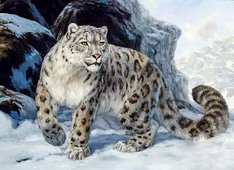 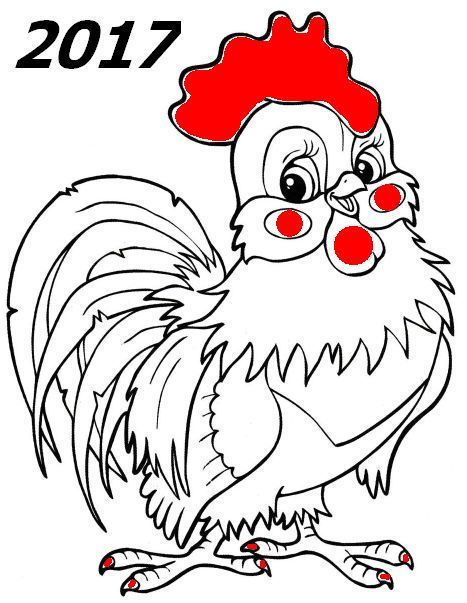 Ба-           Пой-Бо-           Почка-Бу-           Папа-Бе-           Папочка-Почка-папа-папочка-
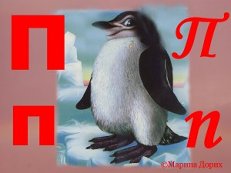 …улка, …алка, …елка, …ила, …анка, …олка